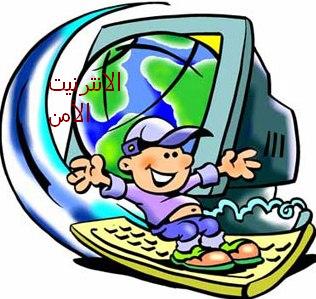 نبحر بأمان
لنكن حكماء
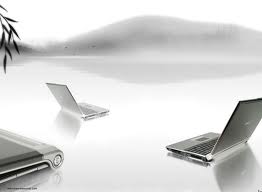 كم من الوقت نجلس امام شاشة الحاسوب؟؟؟؟؟؟؟؟؟؟؟؟؟؟؟؟؟
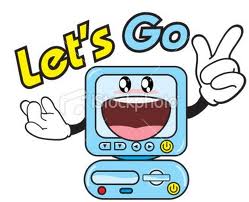 لنتعرف معا على جمال وحسنات 
الأنترنيت
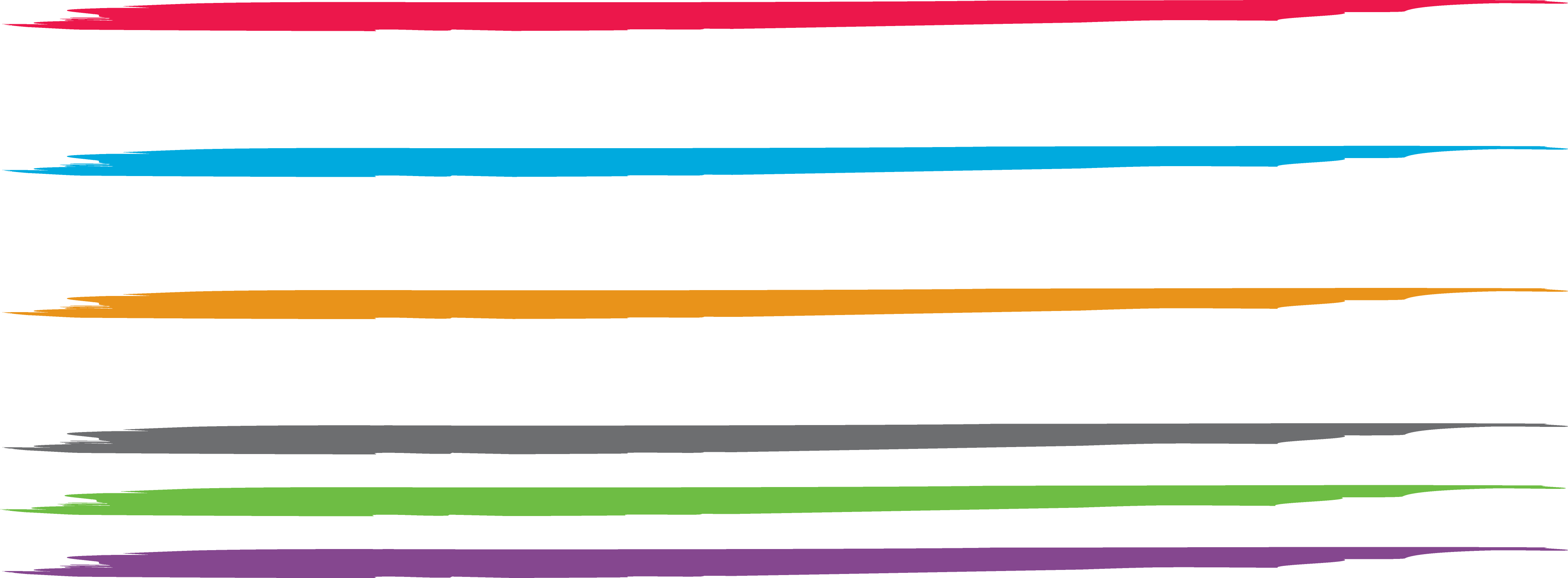 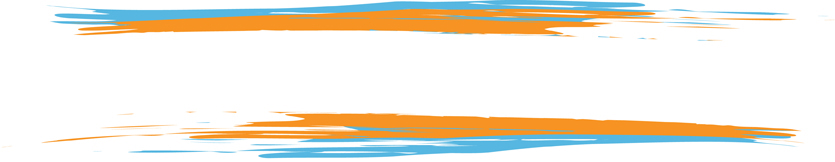 هل تعرفون ?
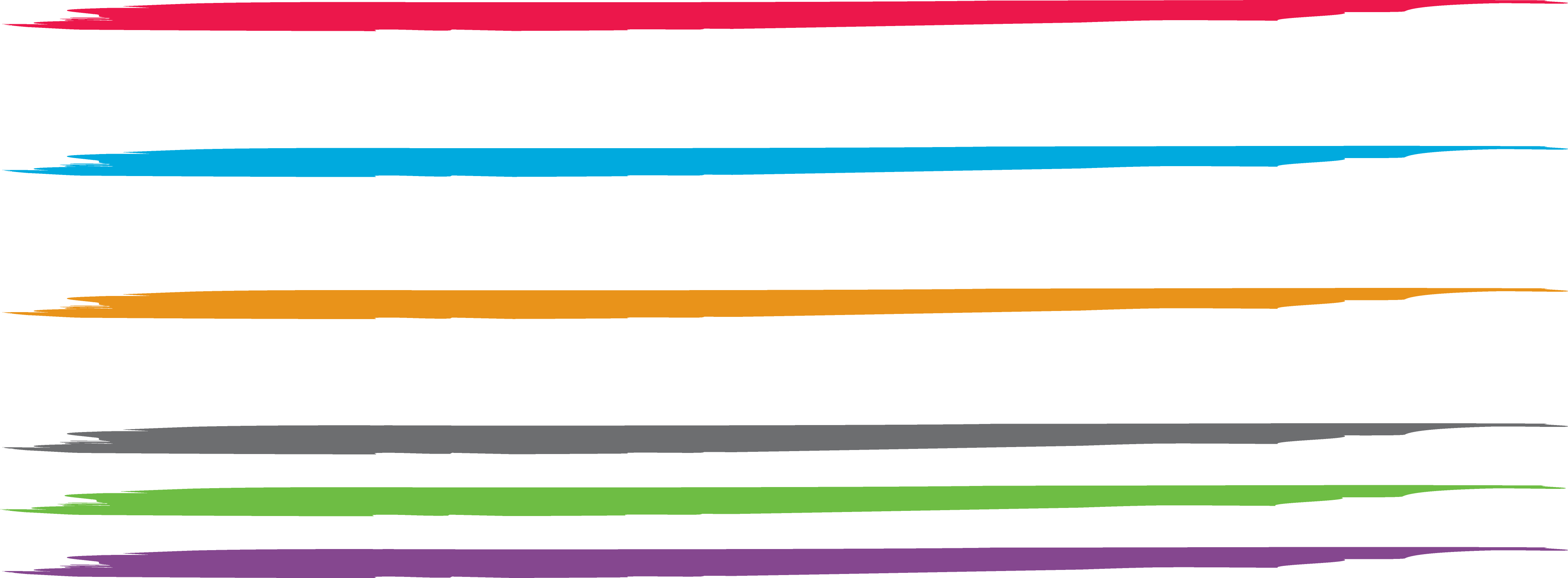 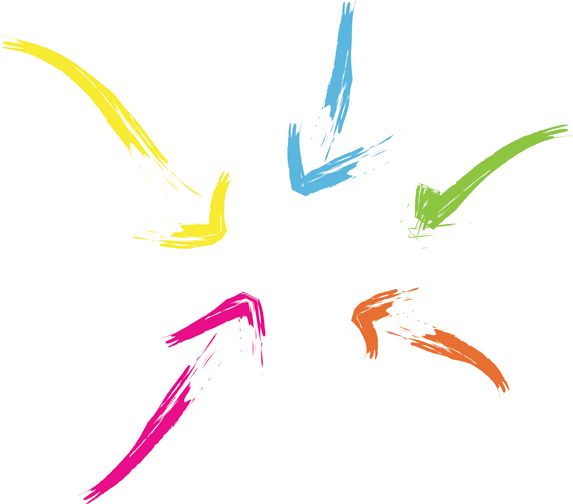 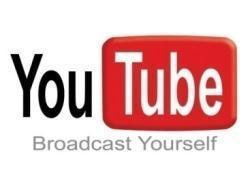 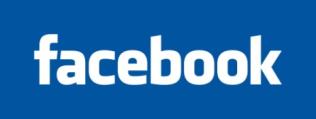 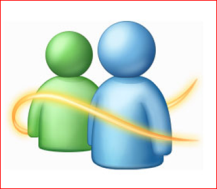 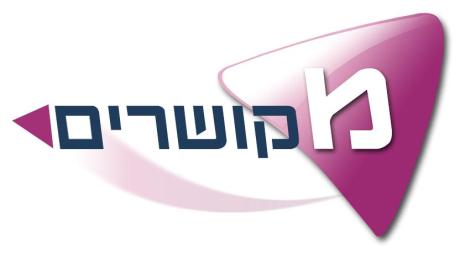 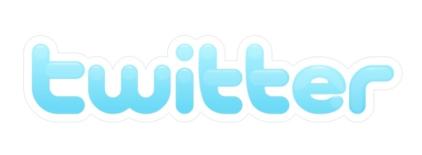 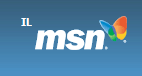 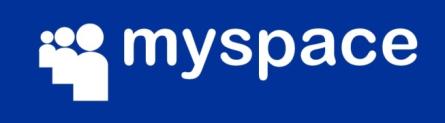 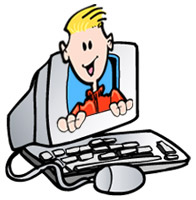 هل يوجد مدير لشبكة الإنترنت؟
لا يوجد مدير !
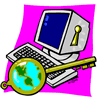 لا يوجد حارس!
لا يوجد من يقرّر
مسموح أو غير مسموح!
لا يوجد مراقبة 
على المواد!
[Speaker Notes: הכותרות צריכות לעלות אחת אחרי השניה ואז להיות שקופות ואחריהן יעלה המשפט אז איך בכל זאת...]
الانترنت هو بحر واسع  يدعو الجميع الى الابحار فيه  لذلك يجب عليك ان تعرف كيف تقوم باستغلال إيجابيات وتفادي سلبياته ...
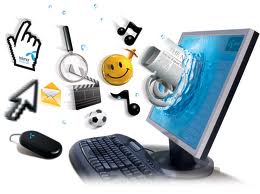 ايجابيات الانترنيت
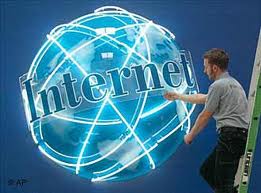 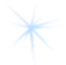 يسهل عمل بعض الاشخاص في عملهم بحيث لا يستطيعون الاستغناء عنه.
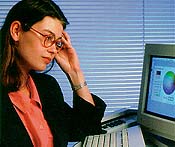 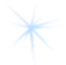 نستطيع الحصول على انواع متعددة من المعلومات وتشمل الصور والافلام والاغاني...
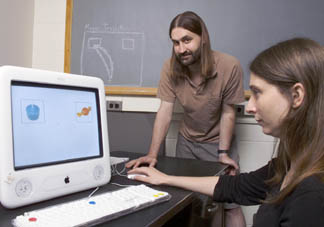 بماذا تزودنا شبكة الإنترنت:-
البحث عن
 معلومات
التّعلّم من
 خلال الشّبكة
سماع الموسيقى
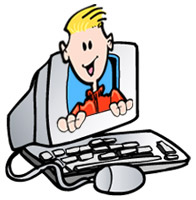 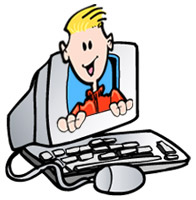 ألعاب
مراسلة
أصدقاء
[Speaker Notes: לשאול את הילדים שאלה זו ולחכות לתשובותיהם]
استخدام الانترنت في التعليم؟
الاطلاع على اخر 
الابحاث العلمية والتربوية
الحصول على المعلومات 
من مختلف انحاء العالم
طريقه التعلم
 الجماعي بين الطلاب
الاتصال بالعالم بأسرع وقت
الاستفادة من البرامج
 التعليمية الموجودة
الانترنت مكتبة كبيرة فيها جميع 
الكتب سهله او صعبة.
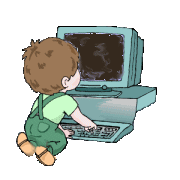 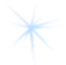 نستطيع ان نكون باتصال مع الاخرين.
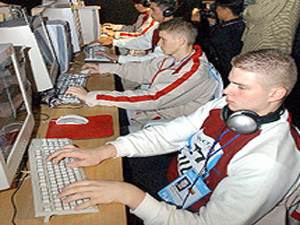 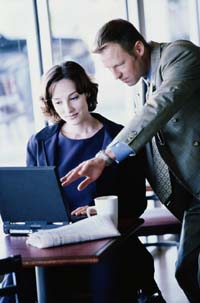 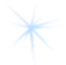 نستطيع الحصول على الاخبار التي نحن بحاجتها.
سلبيات
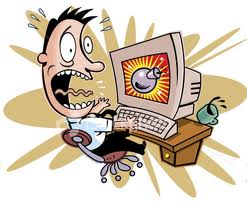 http://www.youtube.com/watch?v=IgDyNnrk1Nk
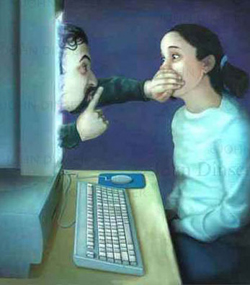 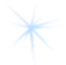 ادمان بعض الاشخاص على الانترنت وتعلقهم به بحيث لا يستطيعون الاستغناء عنه.
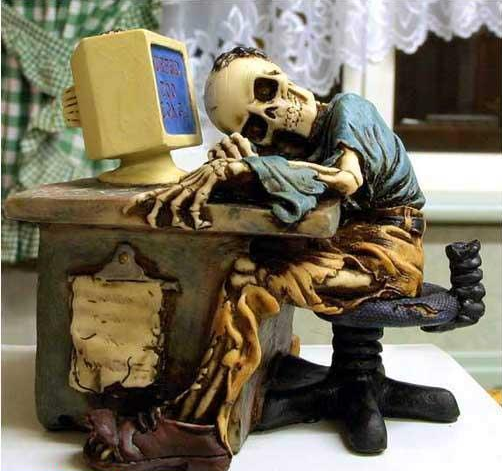 قصة:-
عتقلت الشرطة في ولاية كاليفورنيا الأميركية فتاة مراهقة وضعت مخدراً في مخفوق حليب قدمته لوالديها حتى تتمكن من استخدام الإنترنت قدر ما يمكنها.
وذكرت شبكة (فوكس نيوز) اليوم الخميس أن الفتاة فاجأت والديها في 28 ديسمبر حين قدمت لهما مخفوق الحليب فظنّا أنها تقوم بمبادرة لطيفة فشرباه، ولكنهما أحسا بنكهة غريبة وسرعان ما غطا في النوم، وعند نحو الساعة الواحدة فجراً استيقظا وهما يعانيان ممّا يشبه آثار الثمالة والصداع.
وطلب الوالدان من الشرطة اختبار محتوى الحليب فتبين أنه يحتوي على منوم.
ويعتقد الوالدان أن الابنة وصديقتها تعاونتا في وضع المنوم في المشروب لأنها سئمت من إجبار والديها لها على التوقف عن استخدام الإنترنت عند الساعة العاشرة.
وتواجه الفتاتان تهم وضع مخدر في الطعام والتآمر وتحاكمان أمام محكمة للقاصرين.
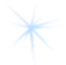 تحدث عمليات نصب من خلال الدخول  الى مواقع في الانترنت.
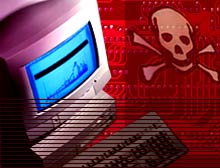 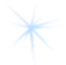 التعلق بشبكة الانترنت يؤثر على الانسان بشكل سلبي , وخاصتاً على علاقاته بأصدقائه فهو يجد به الصديق والمسلي الوحيد.
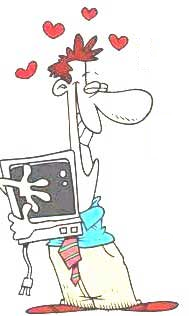 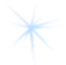 الجلوس طويلاَ على شبكة الانترنت يؤدي الى ضعف في النظر وأوجاع في الظهر...
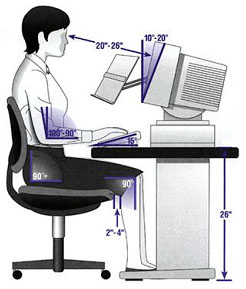 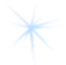 دخول بعض الاشخاص الى مواقع غير ملائمة لهم , ورؤية ما هو غير مناسب لأعمارهم.
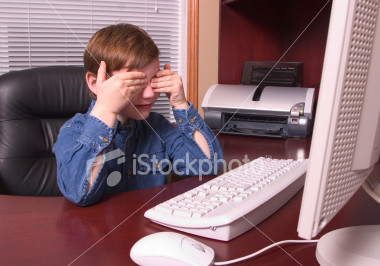 انا فتاة جميلة جداَ , عمري 20 سنة 
واسمي ناتالي ولون عيوني ازرق...
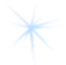 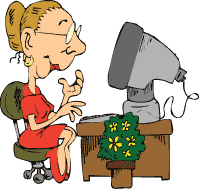 شبكة الانترنت تفتح المجال امام بعض الاشخاص للكذب وبالفصح عن امور غير صحيحة بدافع التسلية.
http://www.youtube.com/watch?v=xPbgIhd1Kaw
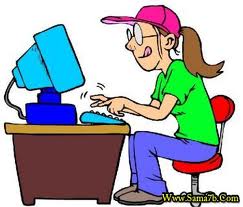 الادمان في استعمال الانترنت
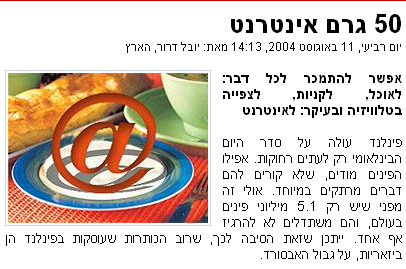 http://computers.walla.co.il/?w=/4002/583809
هناك الكثير من مستخدمي الإنترنت يقضون أوقاتاً طويلة في الشبكة ويهملون مسؤولياتهم وواجباتهم الضرورية.
هذا يؤدي الى : مشاكل اجتماعية، مشاكل نفسية، مضيعة وقت وأضرار جسدية.
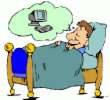 قصة توم:-
http://www.youtube.com/watch?v=q4vyRBMjEv8
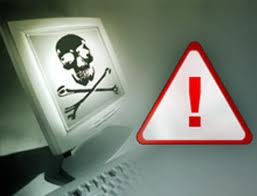 قصة توم
?
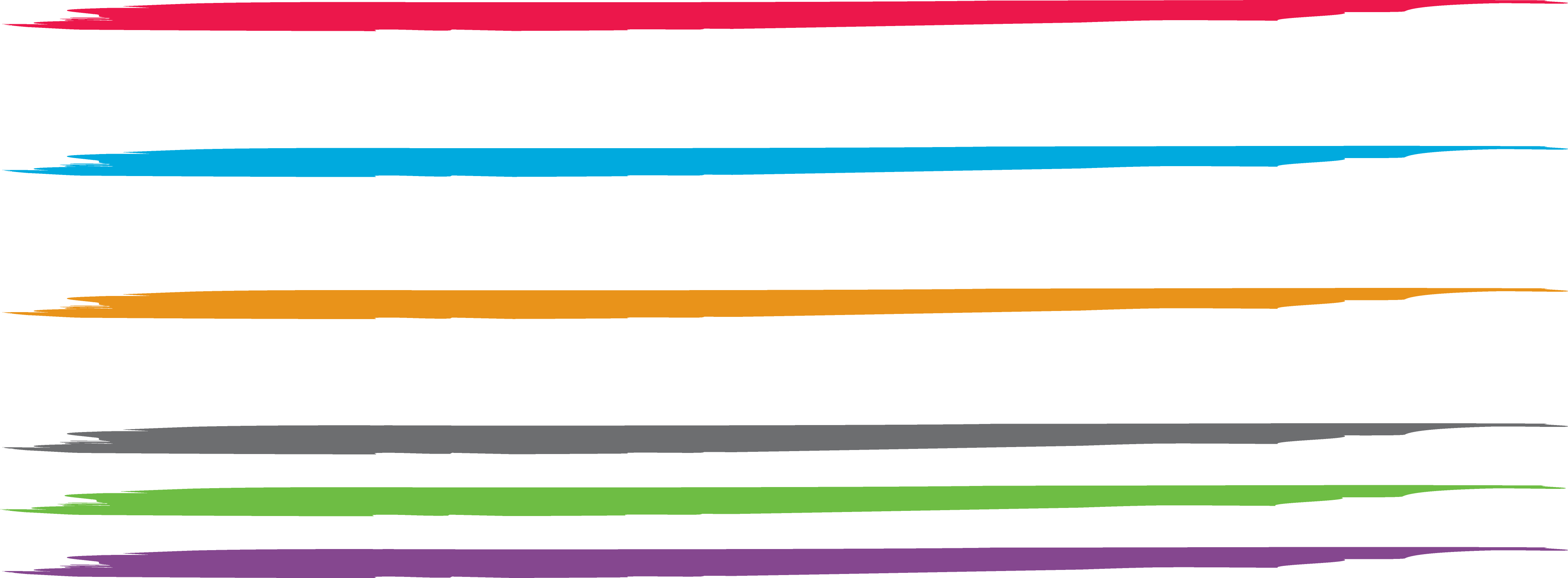 إذا روى لك صديقك، أو عرفت بطريقة أخرى، حادثة مماثلة حدثت معه وطلب منك إبقاء ذلك سرًا، كيف كنت ستتصرف؟
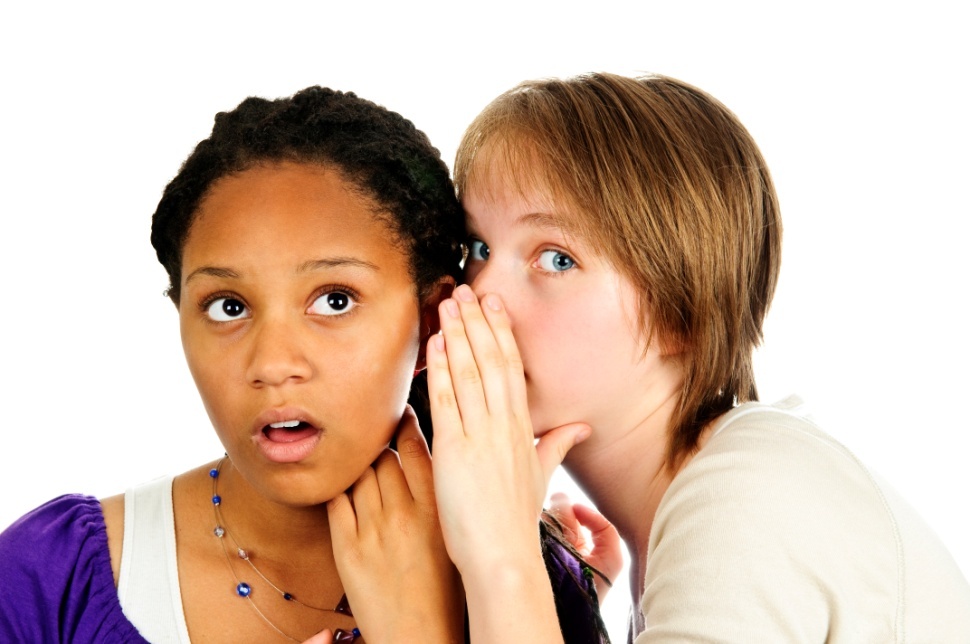 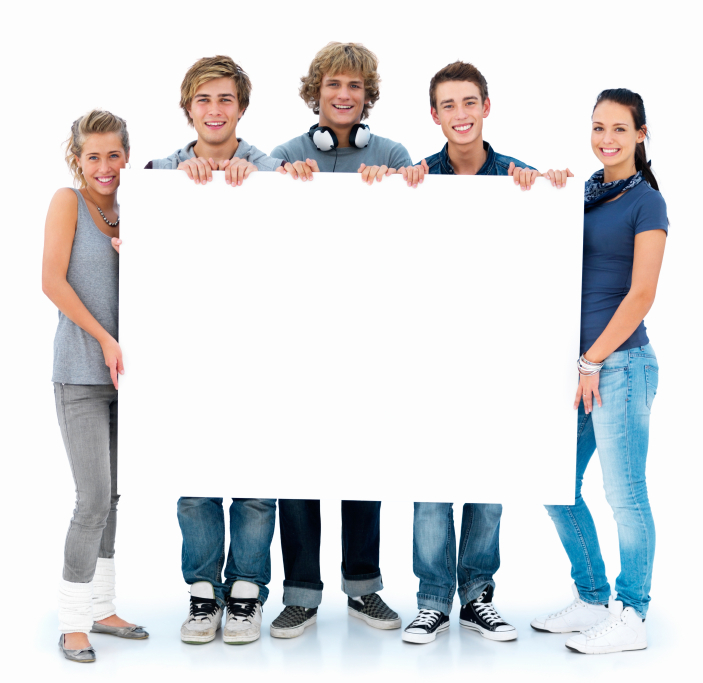 كيف نحافظ 
على أنفسنا من مخاطر النيت ونبحر بسلام؟؟
نقف
قبل الإبحارفي المواقع الممتعة، نقف ونفكّر!
نميّز
نميّز بين المفيد والمضرّ، بين الخطر والآمن
عندها نقرّر: نبحر أو لا نبحر، وإذا أبحرنا  نعرف متى نتوقّف عن الإبحار، ومن نستشير.
نقرّر
لأين نتوجه
في المدرسة توجهوا للمربية، للمستشارة أو لشخص آخر من الطاقم تشعرون بارتياح في الحديث معه.
توجهوا لشخص تثقون به وشاركوه: أحد الوادين، معلم، مرشد في الكشاف، مدرب في النادي، أخ أكبر.
خارج المدرسة: الخط المفتوح للطالب،
الجمعية لسلامة الطفل، منظمة حماية الطفل(אל"י)، إسعاف أولي
 نفسي عن طريق الهاتف(ער"ן)، مساعدة واستماع بالإنترنت 
(סה"ר)، Yelem 
منظمة الإنترنت الإسرائيلية: الخط الساخن 03-9700911
موقع "أكثر حكمة من الإنترنت"